“Neither Will I Be With You Anymore”
Joshua 7:12

Israel at Ai
[Speaker Notes: Preached at West Side on January 5, 2014 AM
Print Slides: 2,10,12]
Israel’s initial foray into Canaan (Joshua 6-8)
God delivers Jericho to Israel (6:16-21)
Note God’s admonition (6:18)
Israel’s raid of Ai rebuffed (7:2-5)
Reason: (7:1)
Joshua’s frustration (7:6-9)
Jehovah’s answer (7:10-13)
Achan taken, and stoned (7:20-26)
Ai defeated (8, cf. vs. 1-2a)
Applications
The Christian’s warfare is spiritual, not temporal (John 18:36, cf. Ephesians 6:12-13)
John 18:36
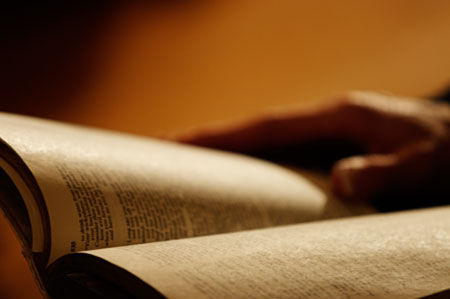 Jesus answered, “My kingdom is                             not of this world. If My kingdom                              were of this world, My servants would fight, so that I should not be delivered to the Jews; but now My kingdom is not from here.”

Jesus’ answer to Pilate’s question, “Are you the King of the Jews?” (vs. 33)
Ephesians 6:12-13
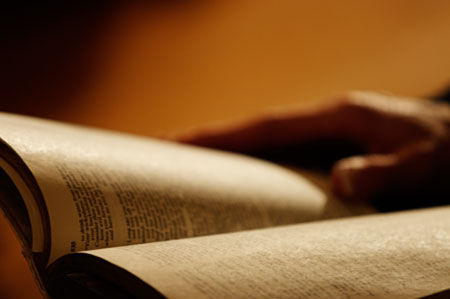 For we do not wrestle against flesh                           and blood, but against principalities,                   against powers, against the rulers of the darkness of this age, against spiritual hosts of wickedness in the heavenly places.  Therefore take up the whole armor of God, that you may be able to withstand in the evil day, and having done all, to stand.
Applications
The Christian’s warfare is spiritual, not temporal (John 18:36, cf. Ephesians 6:12-13)
As with Israel, our victory depends upon God being “with” us (Romans 8:37-39)
Romans 8:37-39
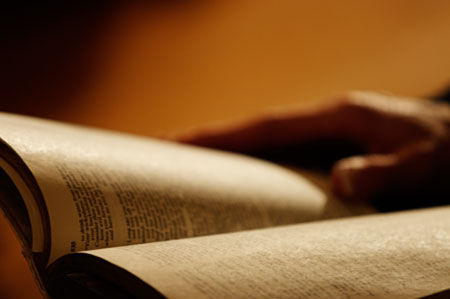 Yet in all these things we are                                  more than conquerors through Him                         who loved us. For I am persuaded that neither death nor life, nor angels nor principalities nor powers, nor things present nor things to come, nor height nor depth, nor any other created thing, shall be able to separate us from the love of God which is in Christ Jesus our Lord.
Applications
The Christian’s warfare is spiritual, not temporal (John 18:36, cf. Ephesians 6:12-13)
As with Israel, our victory depends upon God being “with” us (Romans 8:37-39)
The promise of victory is within the context of spiritual concerns, not physical (Revelation 2:8-10)
Revelation 2:8-10
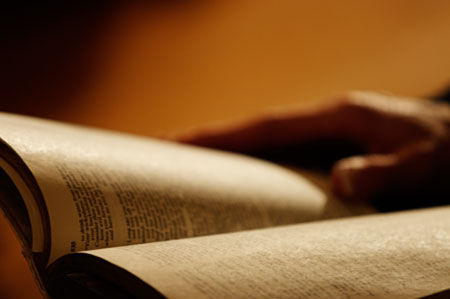 And to the angel of the church in                          Smyrna write, ‘These things says the                          First and the Last, who was dead, and came to life:     “I know your works, tribulation, and poverty (but you are rich); and I know the blasphemy of those who say they are Jews and are not, but are a synagogue of Satan.  Do not fear any of those things which you are about to suffer. Indeed, the devil is about to throw some of you into prison, that you may be tested, and you will have tribulation ten days. Be faithful until death, and I will give you the crown of life.
Applications
The Christian’s warfare is spiritual, not temporal (John 18:36, cf. Ephesians 6:12-13)
As with Israel, our victory depends upon God being “with” us (Romans 8:37-39)
The promise of victory is within the context of spiritual concerns, not physical (Revelation 2:8-10)
In order for God to be “with” us, we must “take away the accursed thing” (Romans 12:1-2)
Romans 12:1-2
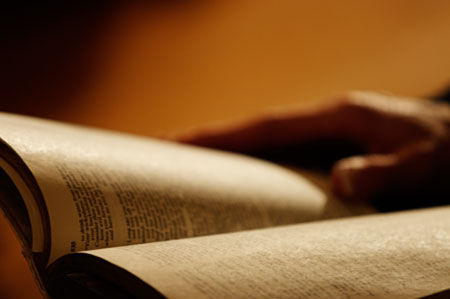 I beseech you therefore, brethren,                          by the mercies of God, that you                            present your bodies a living sacrifice, holy, acceptable to God, which is your reasonable service.  And do not be conformed to this world, but be transformed by the renewing of your mind, that you may prove what is that good and acceptable and perfect will of God.
Conclusion
As a new year begins, it would be good for us to consider our standing with the eternal and sovereign God.
He is our Master, and has granted us standing with Him, through the gift of His Son.
Our standing, and ultimate hope continues only as we “put away the accursed thing,” and thus ensure that He is “with us.”